Metabolism
Metabolism
Metabolism is the process by which your body converts what you eat and drink into energy.

“Caloric need” -  calories your body needs each day to maintain weight
BMRBasal Metabolic Rate
The amount of calories your body burns while at rest.
			OR
The number of calories your body would burn if you stayed in bed all day.
Increase Your Metabolism
Build muscle!
Muscle cells use more energy when in “idle” than fat cells do, that way you are burning more calories when you aren’t exercising
Exercise more!
Do something fun, increase your fitness, and lose weight all at the same time
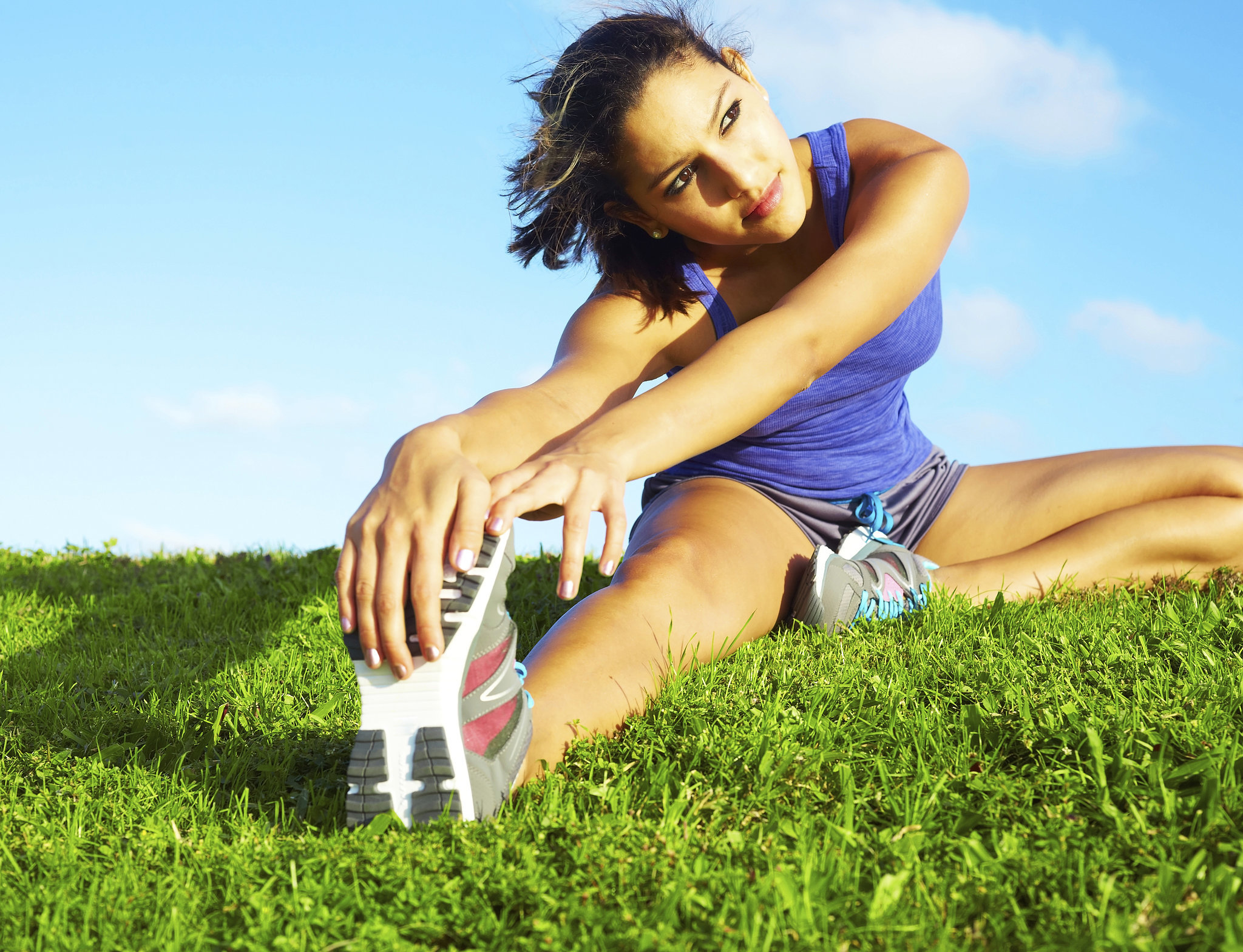 Obesity
Having a BMI of greater than 
30 kg/m 2 (Weight in Kilograms / Surface Area in Square Meters)
Body Composition
What your body is made of

For example:
	
	82 lbs	Lean body mass (muscle, bone, organs)
+	33 lbs	Fat (body fat, cell membranes, brain)	
	115 lbs	Total Body Weight
[Speaker Notes: Composed of: blood, cardiovascular system, organs, skin, brain, fat. And bones]
Body Composition
This is often recorded as a percentage
	
	82 lbs	Lean body mass (muscle, bone, organs)
+	33 lbs	Fat (body fat, cell membranes, brain)	
	115 lbs	Total Body Weight

33/115 = 28% body fat
Body Composition
Body Percent Fat is often inaccurate
It is difficult to measure
Very athletic and very skinny people are even harder to measure
Sometimes, you’ll hear about an athlete who says they have 2% body fat, or something like that
That is IMPOSSIBLE. It is not good for your health if:
Men – body fat gets below 5%
Women- body fat gets below 12%
BMIBody Mass Index
A number based on your HEIGHT and WEIGHT
BMI=kg/m2

Adults  are categorized by their BMI
	<20		            Underweight
	20-24.9		Healthy Weight
	25-29.9		Overweight
	30+		             Obese
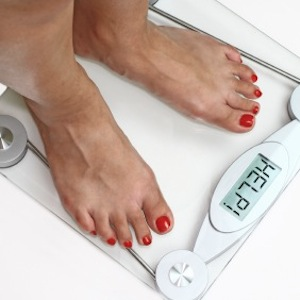 BMIBody Mass Index
A number based on your HEIGHT and WEIGHT
BMI=kg/m2

Adolescents  are categorized by their percentile
	<5th		Underweight
	5th—85th		Healthy Weight
	85th—95th	Overweight
	>95th		Obese
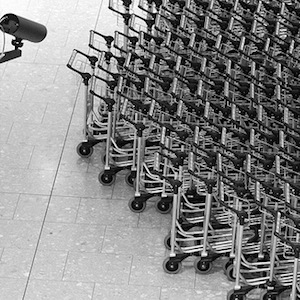 Why is BMI used?
It is easy to standardize

The only information need is a person Weight and Height

Can survey the health of the entire country with only 2 pieces of data (weight and weight)
BMIBody Mass Index
5’2” and 99 lbs = BMI of 18.1 kg/m2
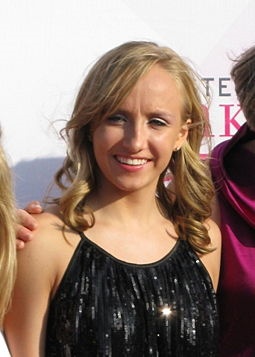 Nastia Luikin—Gymnast
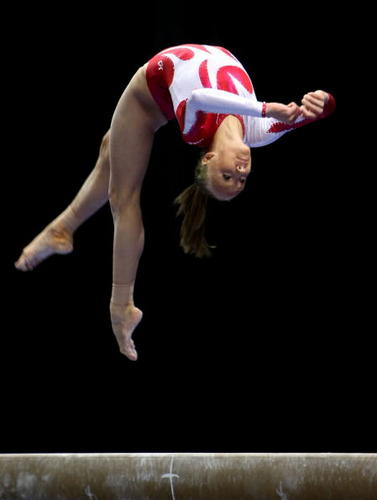 BMIBody Mass Index
6’4” and 195 lbs = BMI of 24 kg/m2
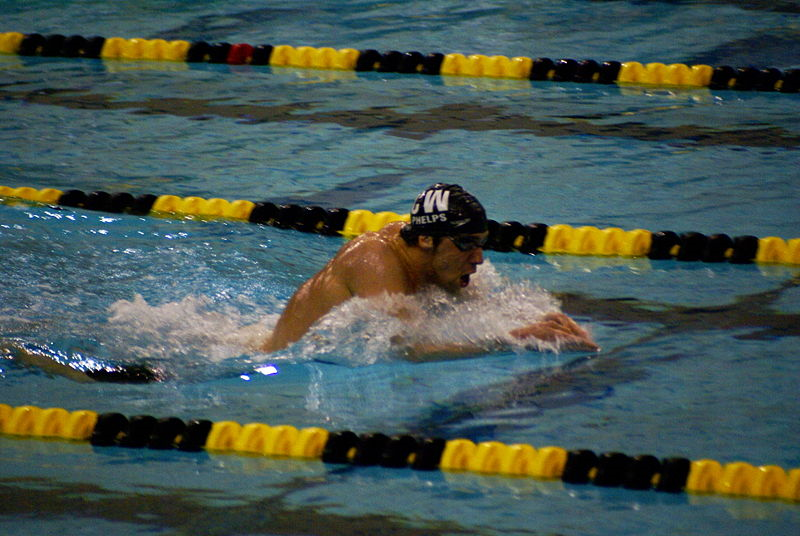 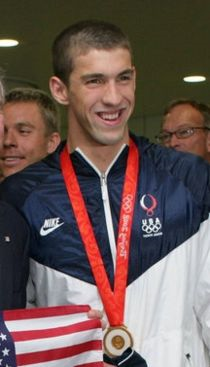 Michael Phelps—Swimmer
BMIBody Mass Index
5’10” and 195 lbs = BMI of 28 kg/m2
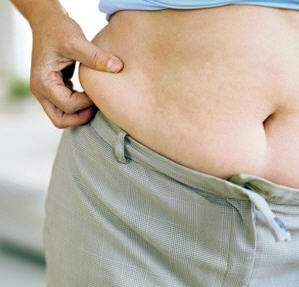 BMIBody Mass Index
5’10” and 322 lbs = BMI of 46 kg/m2
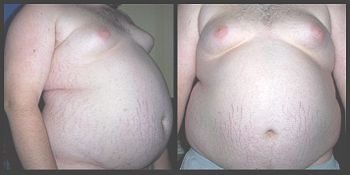 BMIBody Mass Index
7’1” and 325 lbs = BMI of 31.6 kg/m2
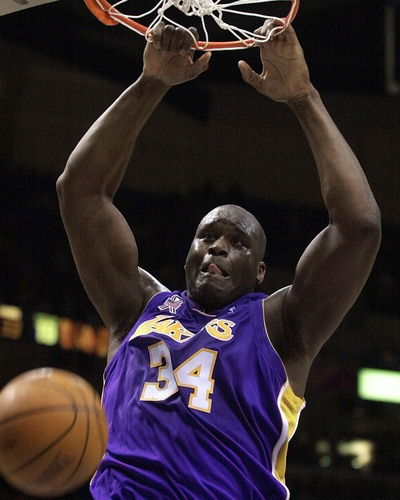 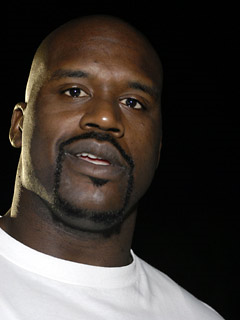 Shaq—Basketball Player
What is missing in BMI calculation?
Age 
Race
Gender
Body Composition
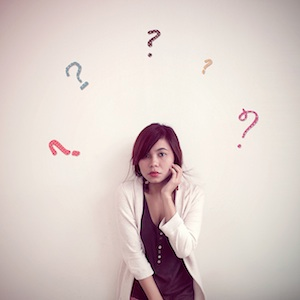 Summary:  BMI is a screening tool
It is a good first step in determining the overall health of a person
If you do have a high BMI, see it as a cue to take a thorough look at your lifestyle.
You may need to include you Dr. to check your overall health.
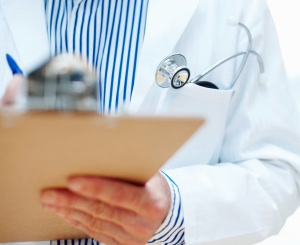 Causes of Obesity
Diet
Sedentary Lifestyle
Genetics
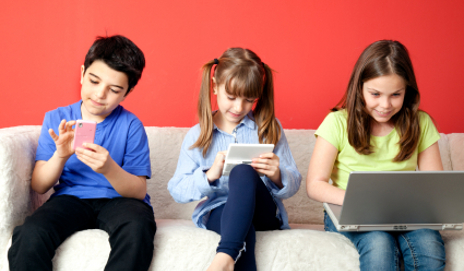 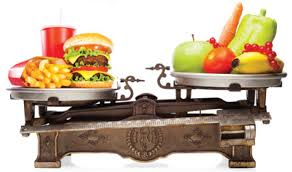 Why does Obesity Matter?
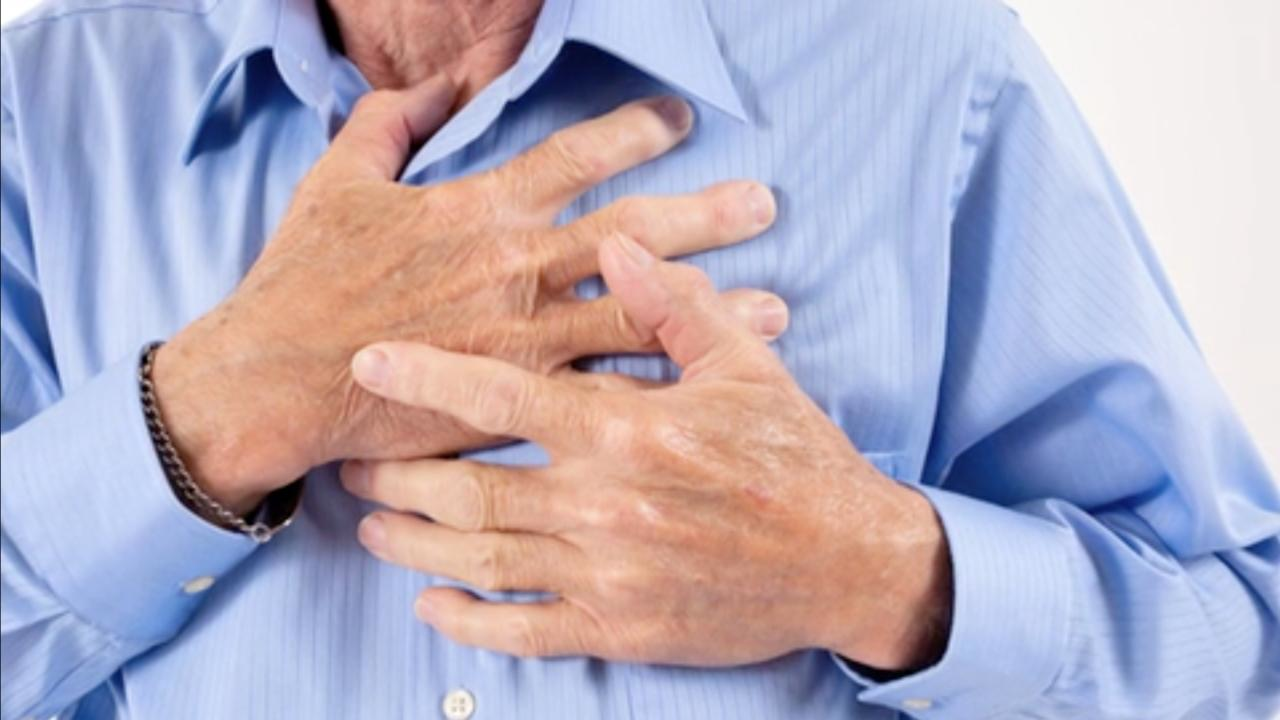 Heart Disease
Cancer
Type II Diabetes
Arthritis
Sleep Apnea
Depression
Gall Stones
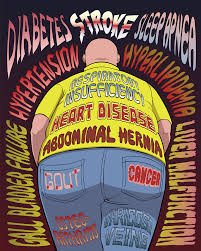 [Speaker Notes: Risks of Obesity]
How Dangerous is Obesity?
With a BMI of 32, your risk of dying at any given time DOUBLES

Obesity on average shortens your life by 6-7 years

Severe obesity on average shortens your life by 20 years
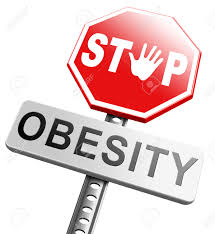 Prevalence of Obesity
32% of Americans are obese
The obesity rate has doubled since 1980
Obesity is possibly the leading preventable cause of death in America
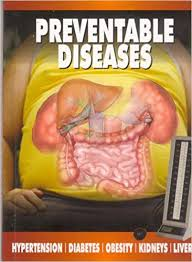 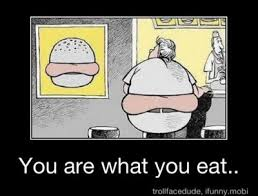 Childhood Obesity
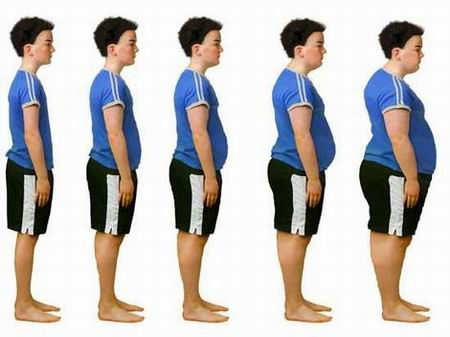 Obesity isn’t just for old people anymore
16-20% of Kids in the US are Obese
Childhood obesity has dangerous long- and short-term health consequences
Lots of Factors are Being Blamed
Video games
Cultural changes
Higher consumption of junk food
Removing PE from schools
The internet
Fewer sit-down meals with the family
Cable and satellite TV
Smart phones
Poverty
Public transportation
More families owning multiple cars
Obese parents making it easier for their kids to be obese
Teenage dieting fads and eating disorders
Computers/Tablets
It’s probably a combination of them all